New to Canada? Know your Workers Rights
Session # 2: Occupational Health & Safety, Government Benefits and Human Rights at Work
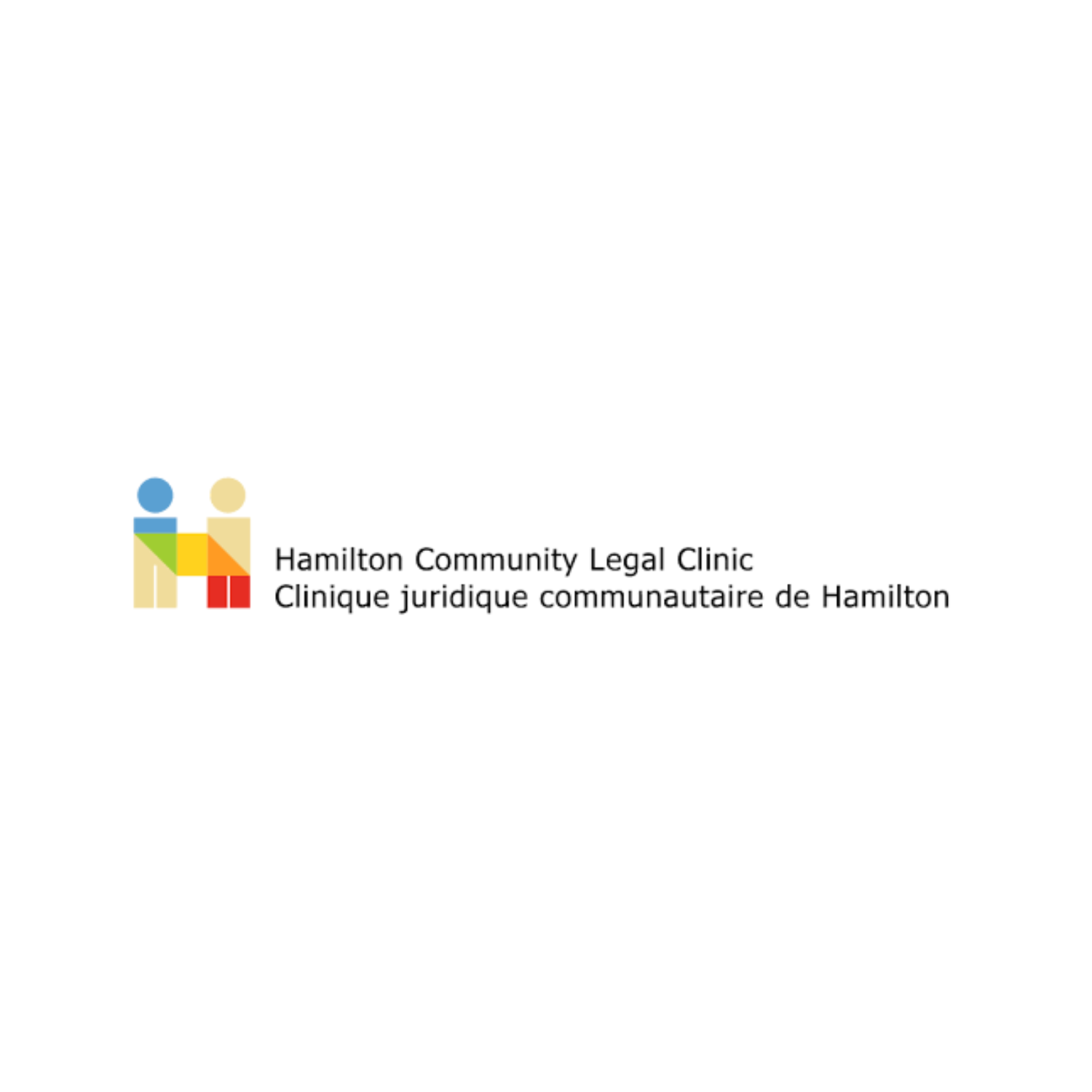 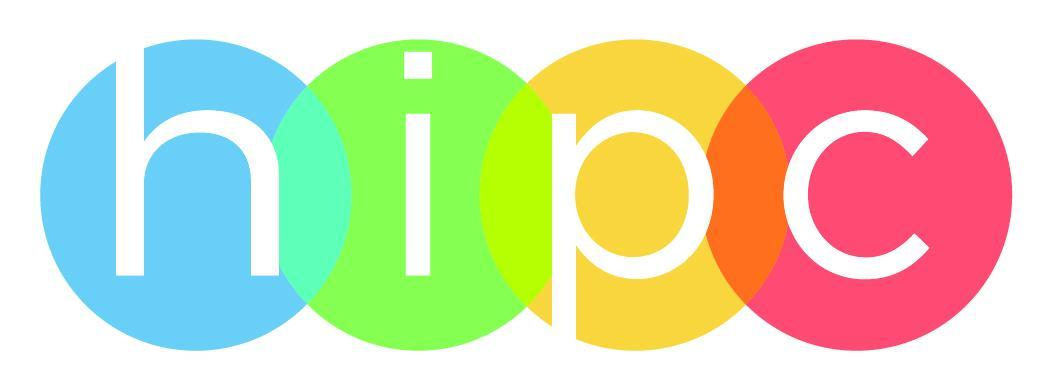 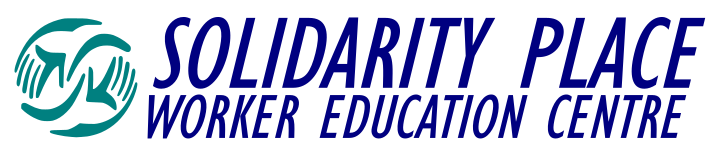 Hamilton Immigration Partnership Council (HIPC)
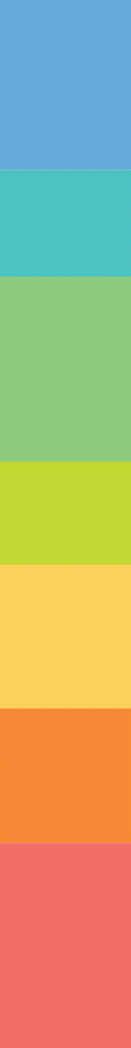 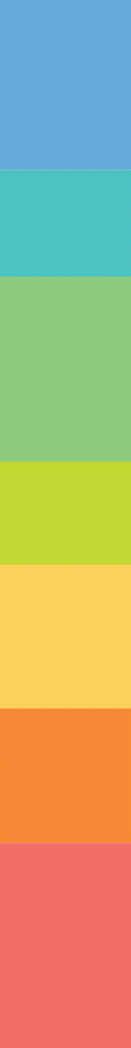 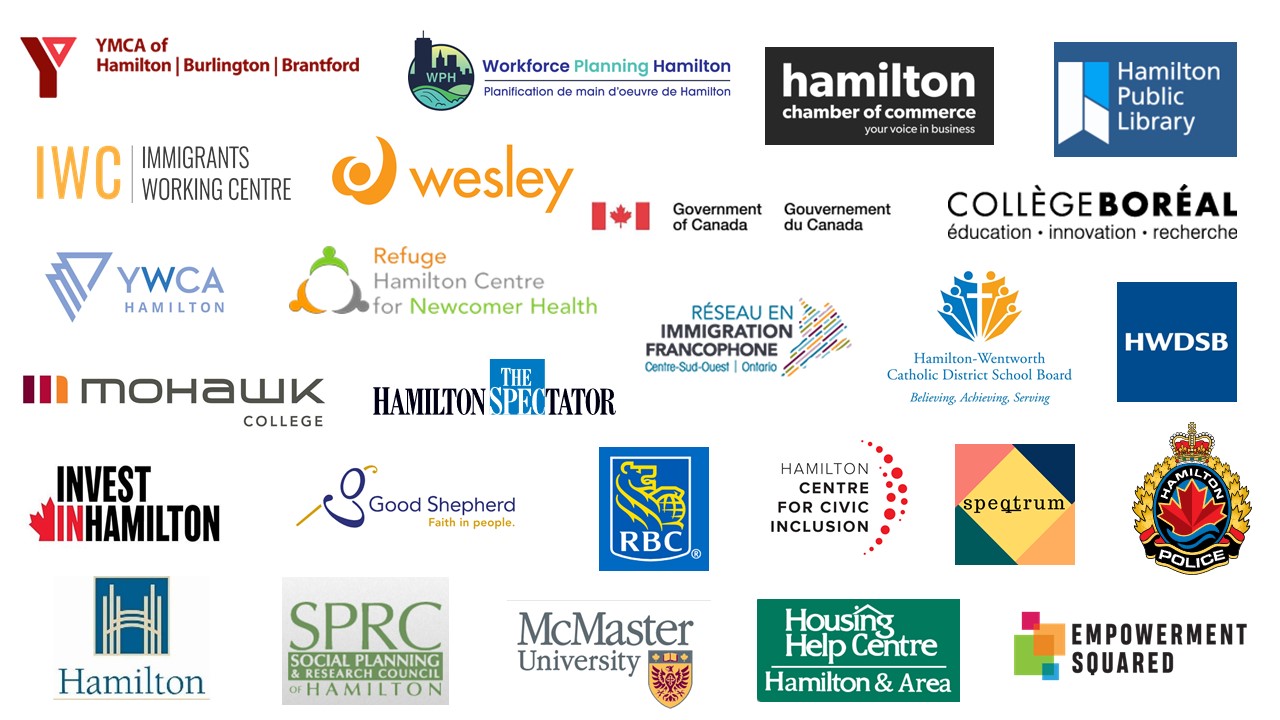 Established in 2009 
One of more than 80 Local Immigration Partnerships across Canada 
Collaborator and convener 
Funded by IRCC, embedded in Economic Development in City of Hamilton
Membership includes a diversity of sectors and organizations
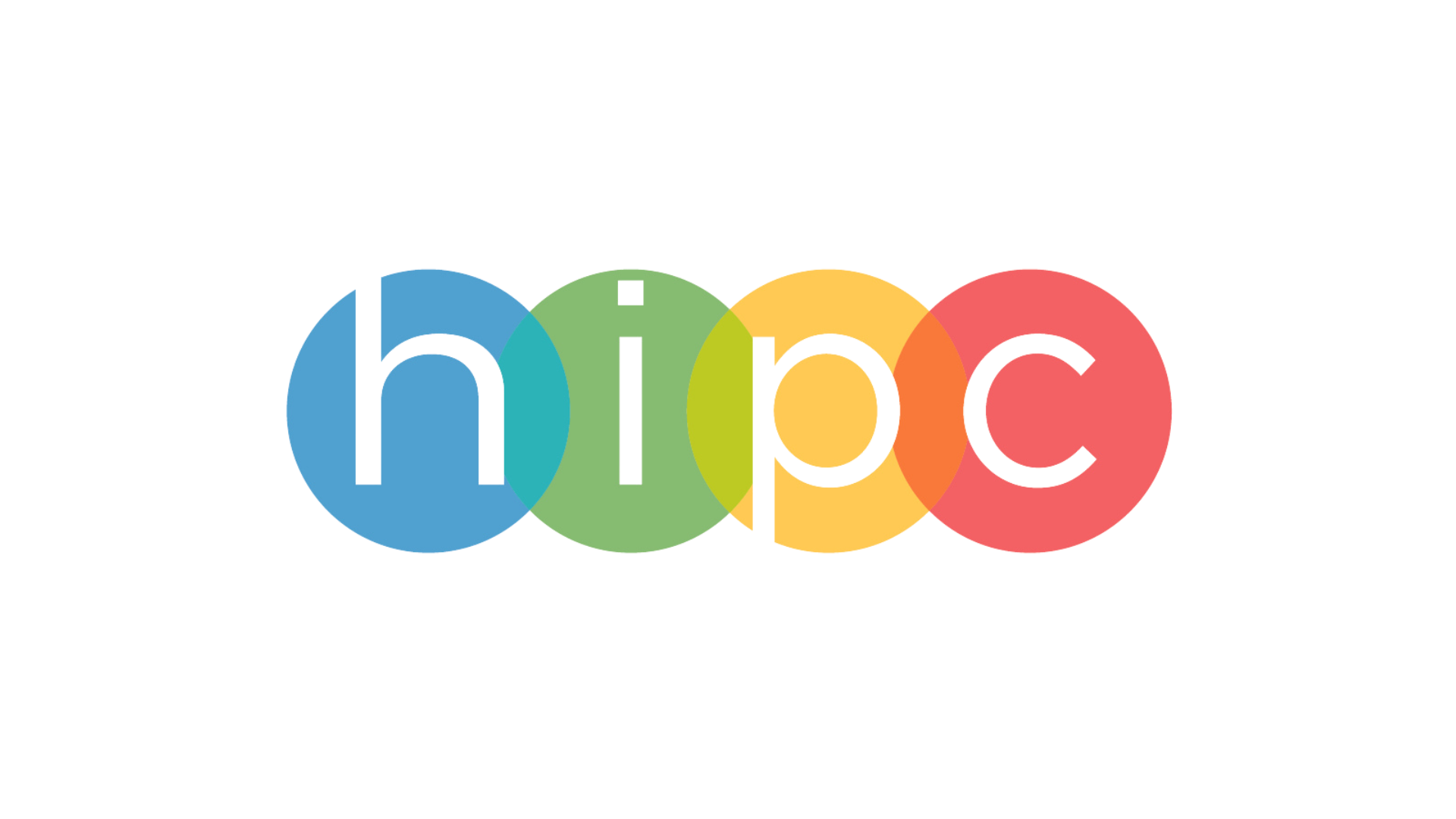 Disclaimer!
We cannot provide individual legal advice during this presentation. 
This presentation should not be interpreted as legal advice as we are only providing information on employment laws in Ontario
If you have questions about an employment-related issue or other legal matters, please call your local community legal clinic.  For Hamilton residents, that is the Hamilton Community Legal Clinic,  905 527-4572
Thank you for your understanding.
What is the Occupational Health & Safety Act?
Rules to protect workers from health and safety hazards on the jobs

The Occupational Health & Safety Act (OSHA) outlines responsibilities for both workers and bosses

Employers have more obligations than employees to make sure your place of work is free from safety hazards

Federal workplaces are exempt from OSHA regulations  

Certain industries and occupations will have slightly different rules
The “3 Rights” of Workplace Health and Safety
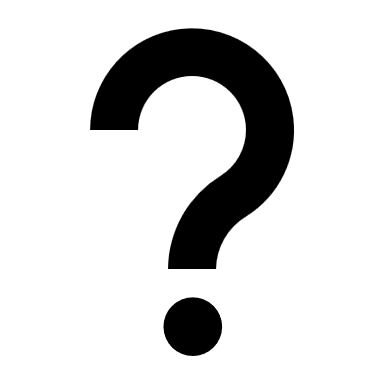 Workers in Ontario have 3 major rights in their places of work

Several occupations are exempt from these rights under certain limited circumstances
The Right to Know
You have the right to know about hazards in your workplace and to be adequately trained on how to protect yourself.
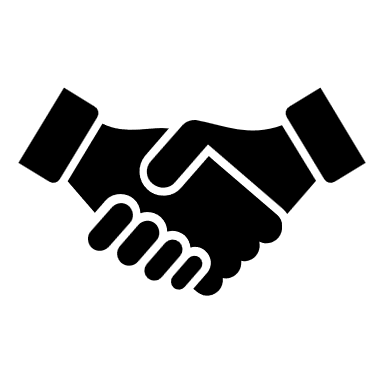 The Right to Participate
You have the right to participate in health and safety discussions, including participation in your workplace's Health & Safety Committee.
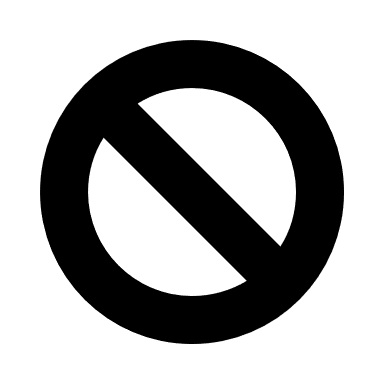 The Right to Refuse
You have the right to refuse unsafe work that you believe may endanger yourself or others. There is a two-part process for rectifying a health & safety work refusal.
Workplace Safety & Insurance Board (WSIB) Benefits
Workers in Ontario may be entitled to WSIB benefits if they have been injured or become ill because of their job. 

If you are injured on the job, immediately seek medical assistance and report the injury to your employer and WSIB as soon as possible. 

You must submit a WSIB claim 6 months from the date of the injury. 

Depending on your injury, your claim could provide you with wage loss benefits, compensation for permanent injuries and health care coverage. 

You could be entitled to compensation for acquiring a disease, mental health issues, or long-term gradual injuries related to your work.
Government Benefits For Workers
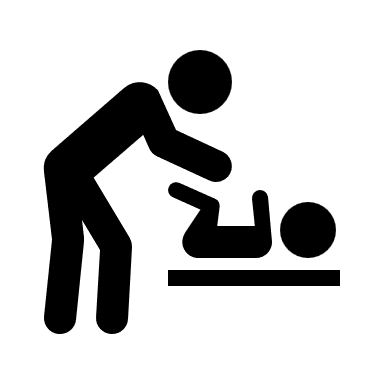 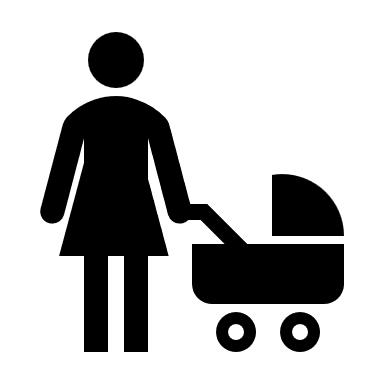 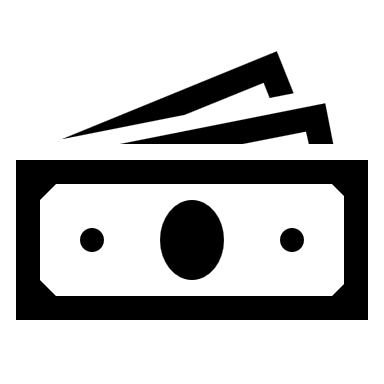 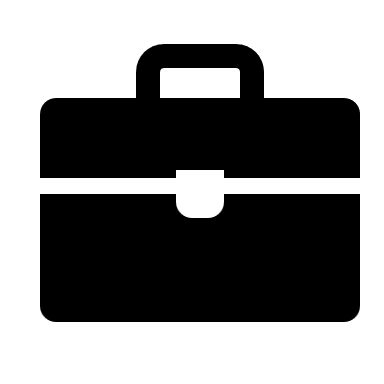 Maternity Benefits
Parental Benefits
Canada Workers Benefit
Employment Insurance
You can receive an entitlement of 15 weeks of maternity benefits as early as 12 weeks before your due date.

Entitled to 55% of your weekly earnings, capped at $668 per week
Parents of a newborn can choose to apply for standard or extended benefits.

Benefits can be shared between parents.

Standard Benefits = Up to 40 weeks at 55% rate capped at $668 per week (35 max per individual)

Extended Benefits = Up to 69 weeks at 33% rate capped at $401 per week (61 weeks max per individual)
Benefits provided to qualifying workers who have lost their job through no fault of their own.

You can receive up to 45 weeks of benefits at 55% of your weekly earnings, capped at $668 per week
A refundable tax credit provided to low-income workers
Human Rights for Workers
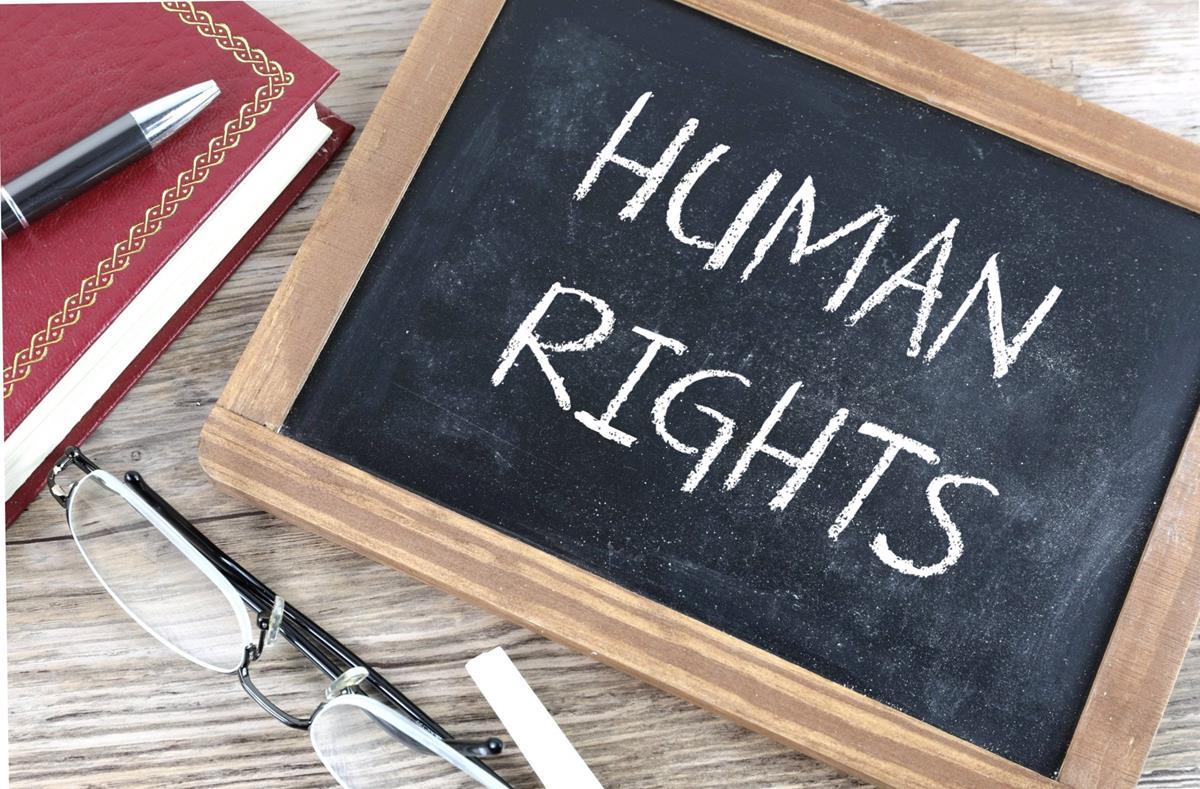 What are Human Rights?
‘human rights’ can be described as the right to be free of unfair treatment because of qualities you have that you cannot change or that are essential to who you are.
[Speaker Notes: Things we cannot change: age, creed (religion), disability, our family status, our gender identity or expression, our race (and ancestry, ethnicity, place of origin), our sex, our sexual orientation.]
THE ONTARIO HUMAN RIGHTS CODE
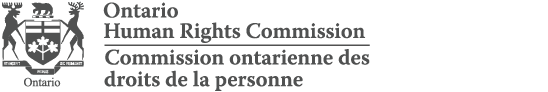 Ontario Human Rights Commission

Oversees the implementation of the Code. Develops policies, conducts research and analysis on human rights issues, and conducts human rights inquiries.
OHRC
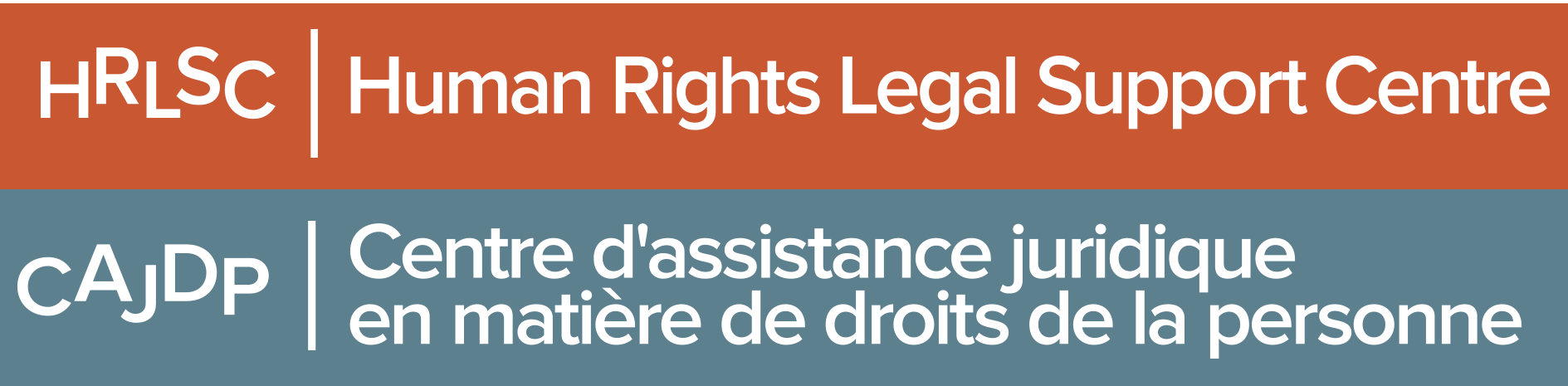 Human Rights Legal Support Centre

Assists people who file applications with the Tribunal. Services can include advice, support and legal representation.
Ontario Human Rights Code
HRLSC
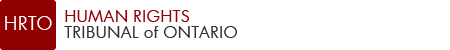 Human Rights Tribunal of Ontario

Conducts mediations and hearings where human rights violations are resolved.
HRTO
[Speaker Notes: This is a body of law that protects certain human rights of Ontarians. Other provinces and territories have their own legislation about human rights and are all very similar.

The purpose of the Code is not to punish those who violate the human rights of others. As such, someone cannot go to jail under the Code for a human rights violation.

Instead, when someone or an organization violates the code, they can be ordered to compensate or take certain steps like anti-discrimination training to fix the harm done and to create a better society for us all.

The law is enforced by the Human Rights Tribunal of Ontario – possible remedies include compensation for harm to dignity, compensation for specific losses, public interest remedies or other remedies to address discrimination. 

The human rights code is a law that was put in place in 1962 in the province and protects everyone living and working in Ontario from harassment and discrimination in all social areas included in the law.
The human rights system in Ontario is centred on the Ontario Human Rights Code and is supported by three institutions:
The Human Rights Tribunal of Ontario = The process where cases about human rights violations are resolved through a mediation or hearing. Can also be thought of as a “human rights court” but with exceptions.  The HRTO cannot charge or punish anyone/respondents going through the mediation or hearing processes. Remedies can be awarded to applicants through the HRTO that are meant to support the applicant to be placed back in a position before the harassment or discrimination happened.  
If you think your rights under the Code have been violated, you can file an application directly with the Tribunal. The Tribunal will decide the best way to deal with your situation. It may also decide that your rights have not been violated or that it does not have the power to deal with your case.

Contact the Tribunal if you want:
•Information about the status of your case
•An application guide
•Copies of any Tribunal forms
•Information about the Tribunal's procedures.
The Human Rights Legal Support Centre = helps people who file applications with the Tribunal. Services may include advice, support and legal representation. Contact the Centre if you think you have been discriminated against and want:
•Advice about next steps
•Help with the application process.
The Ontario Human Rights Commission = the government body that is responsible for overseeing the implementation of the Code. Develops policies, conducts research and analysis on human rights issues, and conducts human rights inquiries.
Human Rights system in Ontario ensures that the Code is upheld in various social areas and outlines the different grounds of discrimination that are prohibited under the provincial code]
Human Rights in the Workplace
As a worker in Ontario, you have the right to not experience negative treatment that is based on any of the ‘protected grounds’
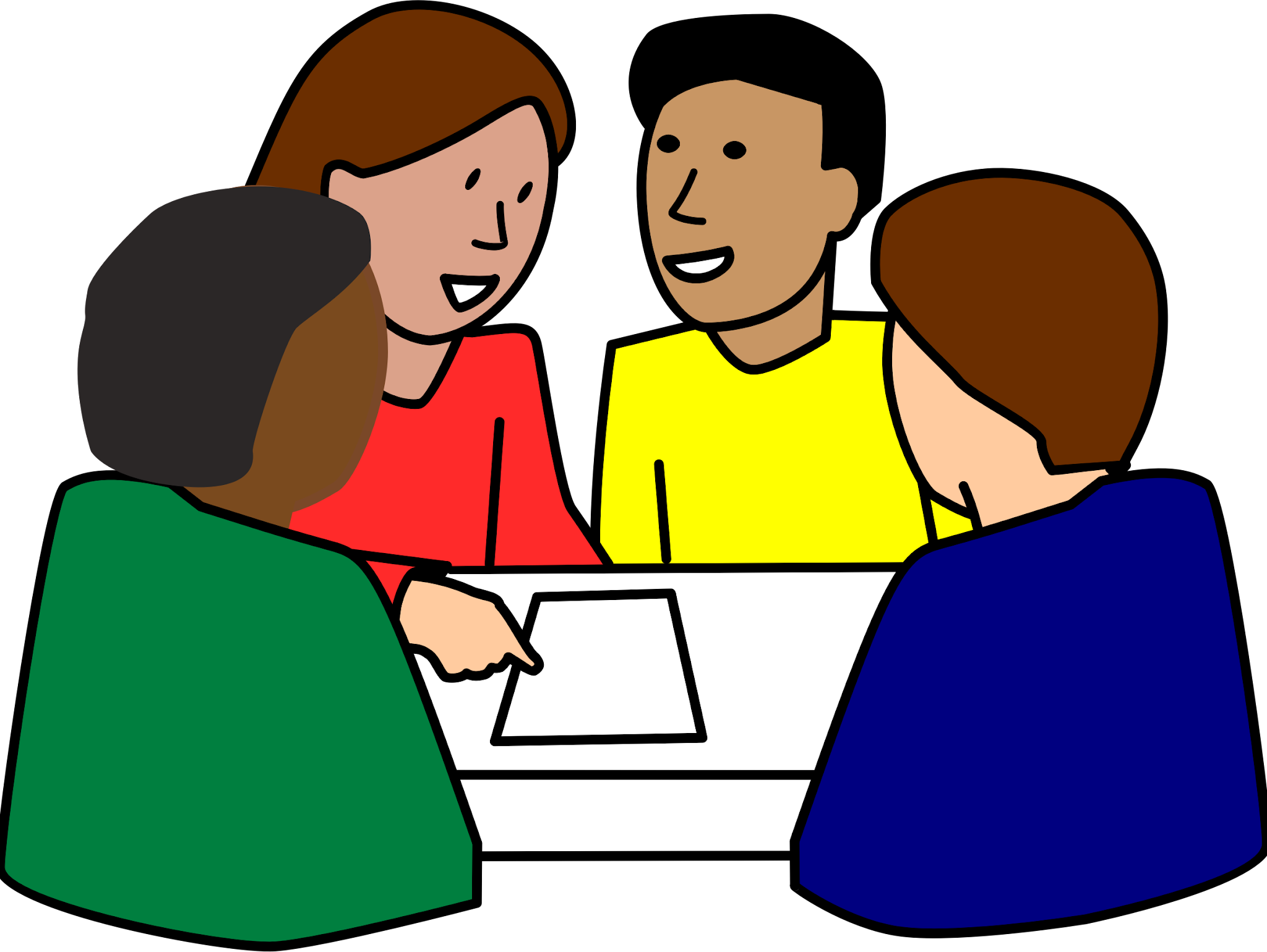 [Speaker Notes: The right to equal treatment in employment covers all stages of the employment relationship:
Applying for a job
Interviews
Training
Promotions
On the job
Being fired


There is also a broad definition of employment: 
Not just employees, but also volunteers, internships, temporary work.]
How does the Human Rights Code protect me?
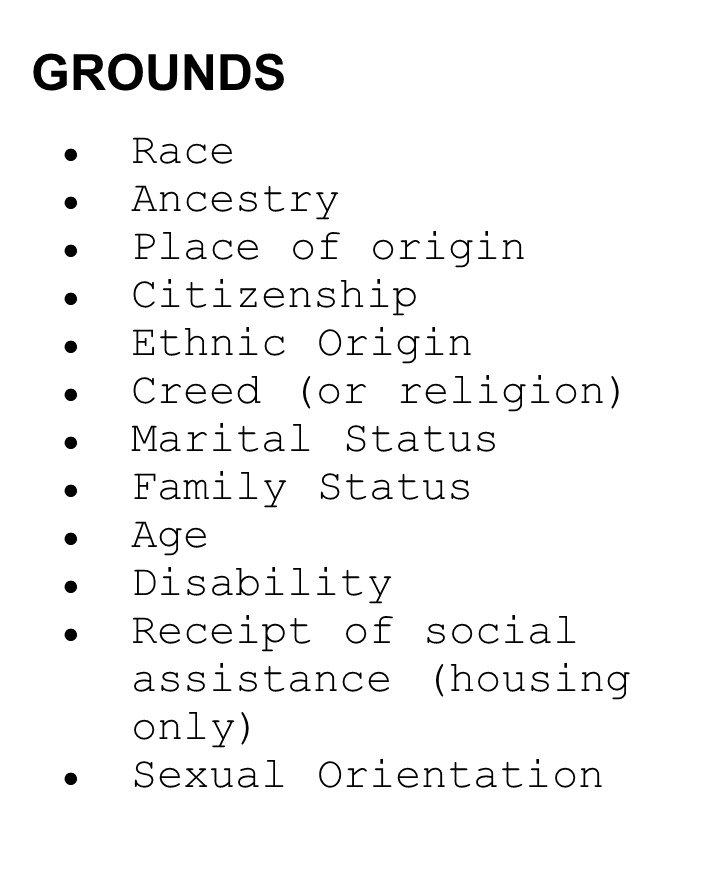 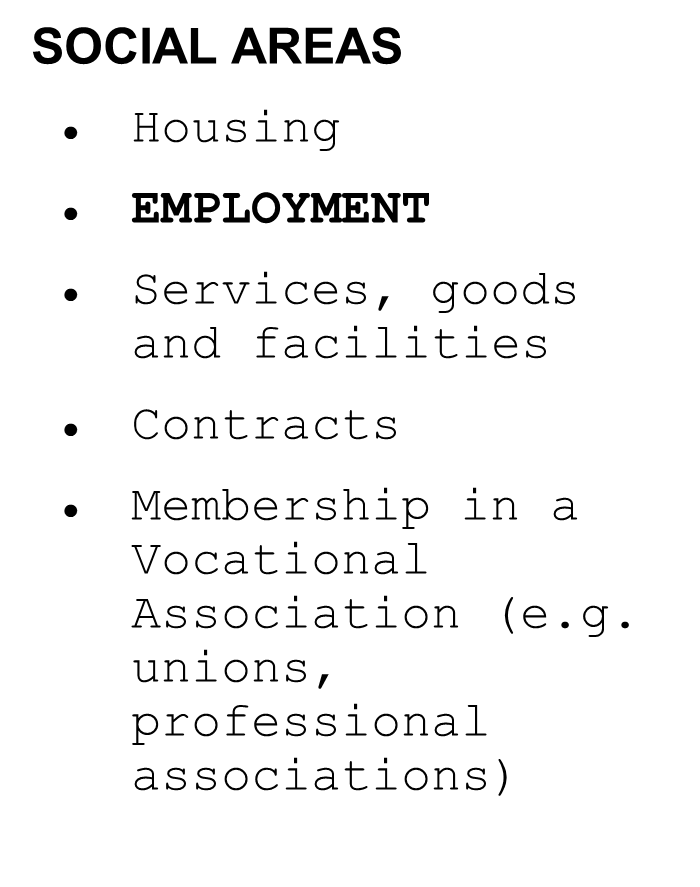 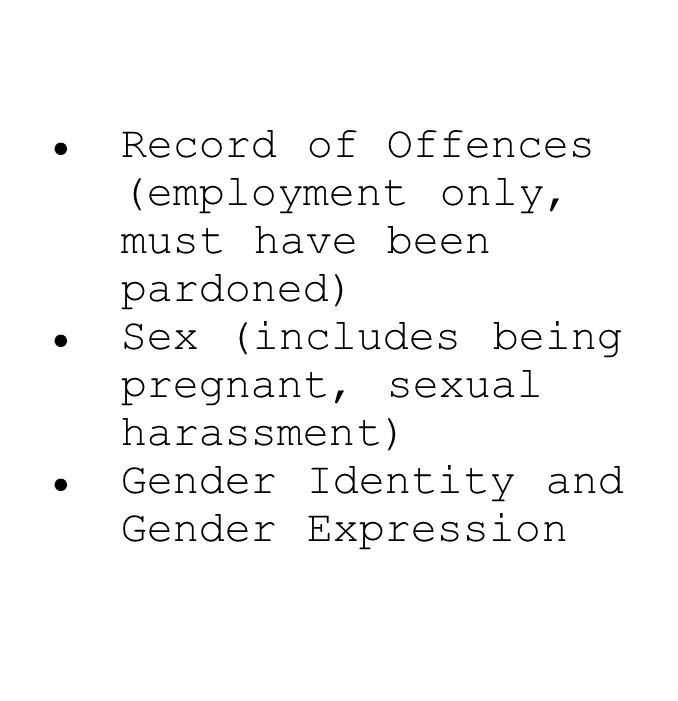 WHAT DOES DISCRIMINATION AT WORK LOOK LIKE?
CONSTRUCTIVE or “ADVERSE EFFECT” DISCRIMINATION
DIRECT DISCRIMINATION
SUBTLE DISCRIMINATION
Discrimination that occurs even if there’s been no overt or implied reference to a Code ground.

E.g. exclusion from after-hours social events.

E.g. Being assigned less desirable jobs or duties more often than others at work whose job descriptions also require such tasks.

E.g. excessive micro-management or applying different standards
Most obvious form of discrimination.
E.g. The staff member in charge of hiring has been told by management not to hire certain groups of people.
E.g. “Your depression is affecting your work.  You’re fired.”
Seemingly neutral policies, practices, rules that have a discriminatory effect

Can be difficult to identify. 
Broad, systemic discrimination often falls into this category

E.g. requiring “Canadian employment experience” on a job posting
[Speaker Notes: In addition to ESA coverage and the ability to access certain government benefits, regular employees in Ontario have the right to join a labour union. Labour unions are organizations that collectively bargain on behalf of particular sets of workers in order to improve their working conditions. Unions engage in the collective bargaining processes with their employer to raise wages and benefits while also giving workers the ability to negotiate on a number of issues that they believe will improve their experience in the workplace. Collective Agreements are developed through this negotiating process and outline the relationship between union workers and their employers. Collective Agreements provide certain rights and benefits that go beyond the minimum standards outlined in the ESA.]
Is it always Discrimination?
Examples of where discrimination has NOT happened:
You are being bullied by a co-worker, but the bullying has nothing to do with a protected ground.
You are disciplined by a manager, as long as you are not being singled out because of a protected ground.
You were the only one who was fired, and losing your job had nothing to do with a protected ground.
[Speaker Notes: Remember:  there are exceptions to what is discrimination.  E.g. if even with accommodation and support, if the employee still cannot do the essential duties of the job because of a protected ground, then it may not be discriminatory to refuse to keep employing them.  

Some examples:
If you are in a wheelchair, and you are applying for a lifeguard position.  The essential duties of the job are probably going to be shown to be an ability to swim and save people.
An essential duty of working as a teacher with young children may be to speak English fluently.  A woman from Spain is refused the job because she does not speak fluent English.  The employer would need to show that speaking fluent English is a bona fide requirement of the job.]
Protected Grounds
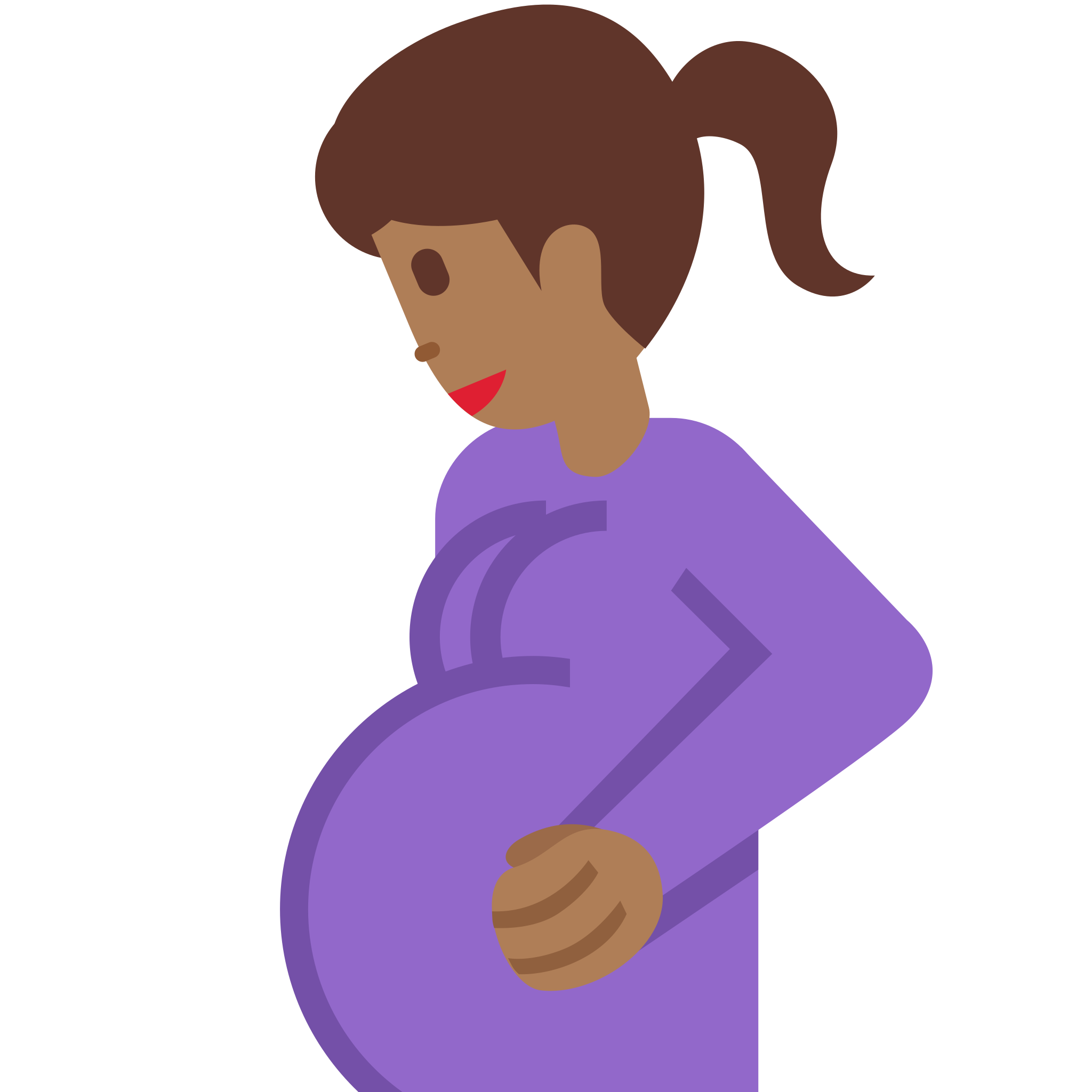 Sex
The Code protects men and women from harassment and discrimination on the basis of their sex.
This includes pregnancy.
Some examples:
Demanding hugs despite the worker saying that they don’t want hugs;
Using language that puts men or women down as a group;
Treating someone badly because they don’t conform to gender stereotypes (e.g. a male receptionist is teased because the other receptionists are all women);
Inappropriate staring.
Breakout Activity
Canadian Work Experience
In some job interviews, you might be asked about your ‘Canadian work experience’ → the Human Rights Commission says this is discriminatory.
In a job interview, you shouldn’t be asked ‘where’ you got your experience, but rather what your skills are.
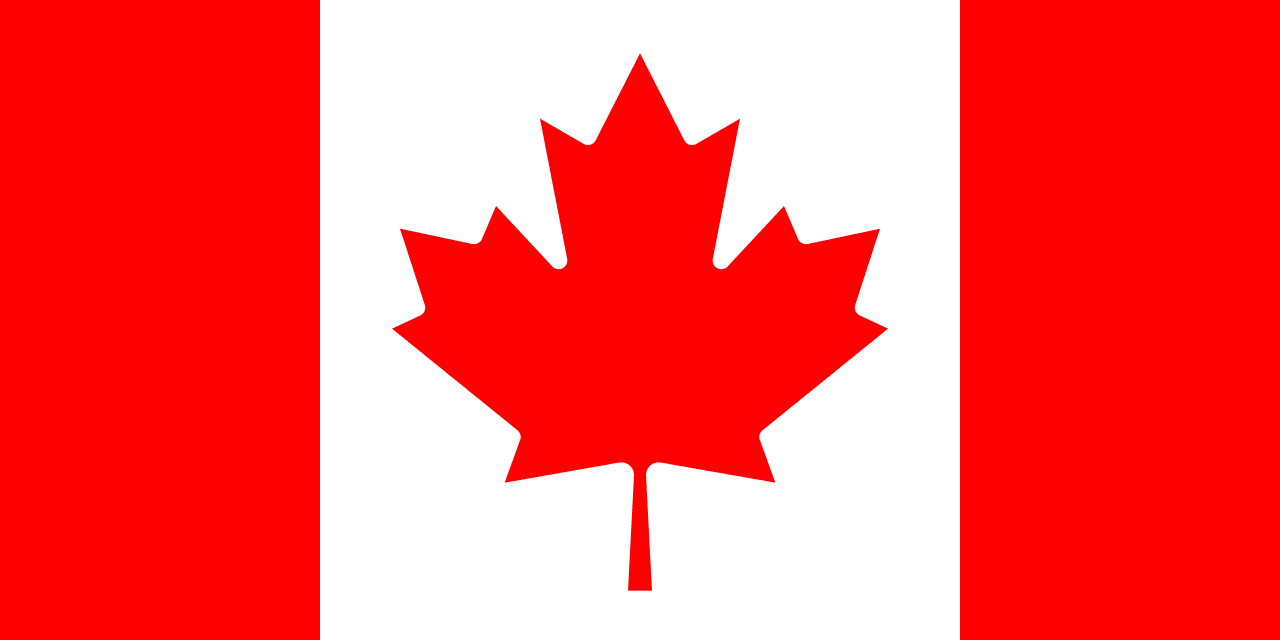 [Speaker Notes: Asking about canadiadn work experience has been a way for some employers to find out about your place of origin, your race, ethnicity.  This shouldn’t be a factor on a job application, recruitment process, interview.  

Asking about work experience you have in Canada will only be allowed where an employer could show that having worked in Canada specifically is a legitimate job requirement.]
Disability
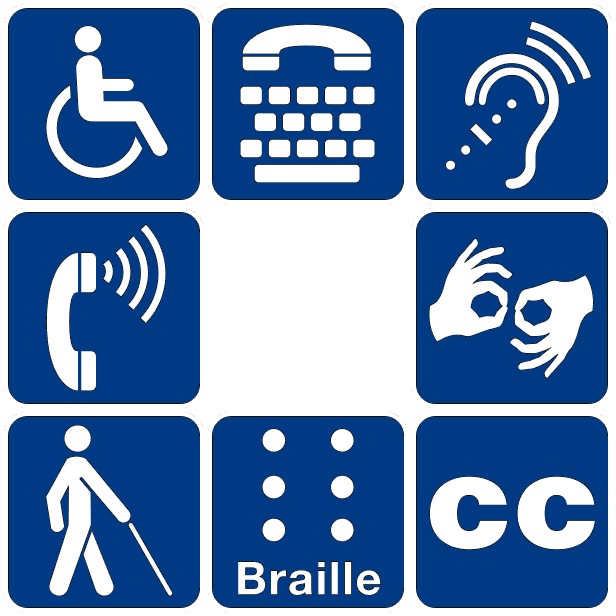 The Code says ‘disability’ means:
Injuries
Impairments
Illnesses
Disfigurements
Mental disorders and mental health 
Development disabilities
What is not a disability?
[Speaker Notes: What’s NOT a disability is are ‘normal ailments’ such as cold and flue.  These are not considered obstacles to full participation in society.]
Disability
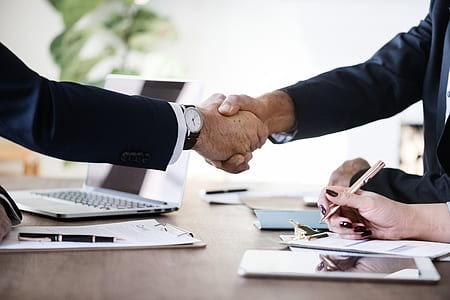 Employers are required to accommodate your disability.
The accommodations the employer must support are the accommodations that are most ‘reasonable’.  And this depends on the specific disability and the specific needs of that employee.
[Speaker Notes: Some examples of accommodation are allowing a flexible work schedule, modifying job duties, modifying policies, making the building and workstation more accessible, additional training, tolerating short term and long-term disability leave, alternate work.  
In accommodating an employee, there are some guidelines:
Dignity- accommodation should give the employee dignity and offer as full participation in the workplace as possible;
Workers need to work with the employer in this process
Confidentiality
The accommodation needs to be reasonable and appropriate 
Accommodation is an ongoing process- the worker’s needs may change over time.]
Disability and Accommodation
If you have a disability, talk about your needs with your boss
Give medical information to your employer, such as doctor’s notes
Medical notes should focus on restrictions and suggestions to accommodate restrictions
You do NOT need to provide your diagnosis
You must participate in the accommodation process, including accepting reasonable suggestions from your employer
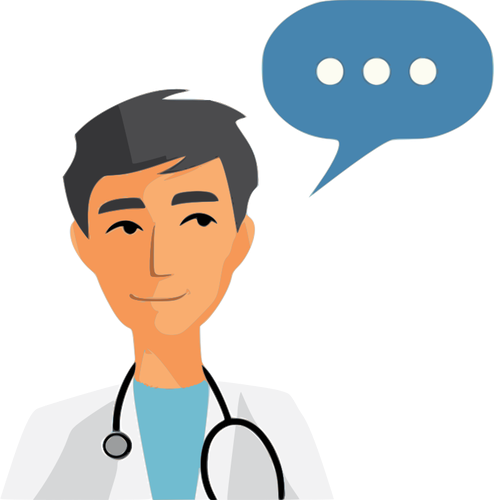 Disability and Accommodation
Is there a limit to how much your employer must accommodate your disability? YES
Employers are required to accommodate up to the point of undue hardship.  
Undue hardship can mean:
Cost;
Health and safety requirements
[Speaker Notes: Has to be overwhelming, quantifiable, so substantial and significant that they would alter the essential nature of the enterprise or affect its viability - fundamentally alters the nature of the environment, consider outside sources of funding, cannot rely on beliefs or impressionistic evidence
Employee morale, business inconvenience, customer and third party preferences not valid considerations
Requires cogent evidence
What is the nature quality and likelihood of a health and safety risk?
Organizations have a responsibility to take precautions to ensure that the health and 
safety risks in their facilities or services are no greater for persons with disabilities than 
for others.
Where a health and safety requirement creates a barrier for a person with a 
disability, the organization should assess whether the requirement can be waived or 
modified.
264
Relevant questions to ask include: 
Is the person seeking accommodation willing to assume the risk in circumstances 
where the risk is solely to their own health or safety? 
Would changing or waiving a requirement or providing any other type of 
accommodation be reasonably likely to result in a serious risk to the health or 
safety of other employees, tenants, staff or other service users? 
What other types of risks are assumed within the organization, and what types 
of risks are tolerated within society as a whole? 
The onus is on the accommodation provider to establish that it cannot accommodate a 
person due to dangers related to health and safety.]
What do you do if your Human Rights have been violated?
If you feel your rights under the Code have been violated, then you may make an application to the Human Rights Tribunal of Ontario.

You have 1 year from the date of the discriminatory incident (or series of incidents) to file your application.

The Human Rights Tribunal can award human rights damages, compensation for lost wages and benefits, reinstatement, and other remedies
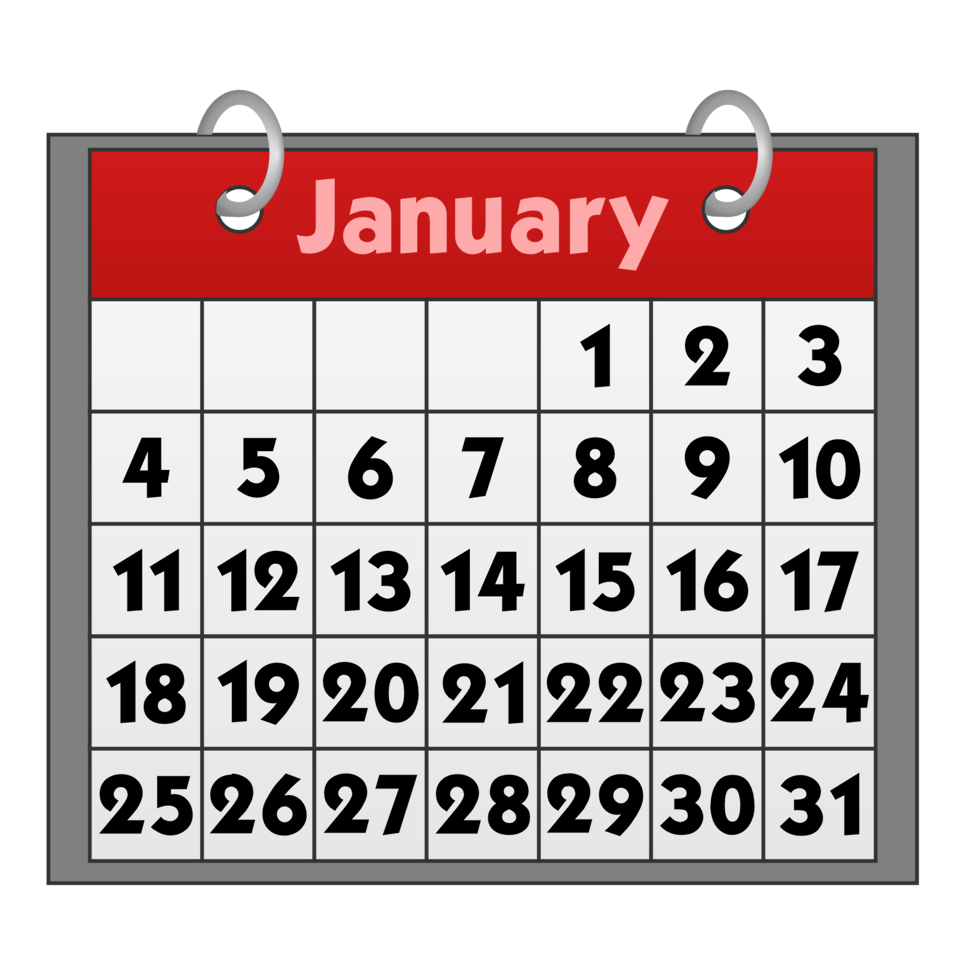 How can you get help?
Human Rights Legal Support Centre
www.hrlsc.on.ca
1 866 625 5179
Ontario Human Rights Commission
http://www.ohrc.on.ca/en

Other websites to look for information on employment rights:
Cleo.on.ca
Yourlegalrights.on.ca
Contact your local community legal clinic
Legal Aid Ontario funded legal clinics in south west Ontario now offer employment law services
Hamilton Community Legal Clinic:  905 527-4572